Presenter:
[Presenter Name]
Technical Sustainability Champion
Last Updated:
[Date]
Sustainable Best Practices in [Lab Name, Room Number]
A Guide to Sustainable Lab Operations
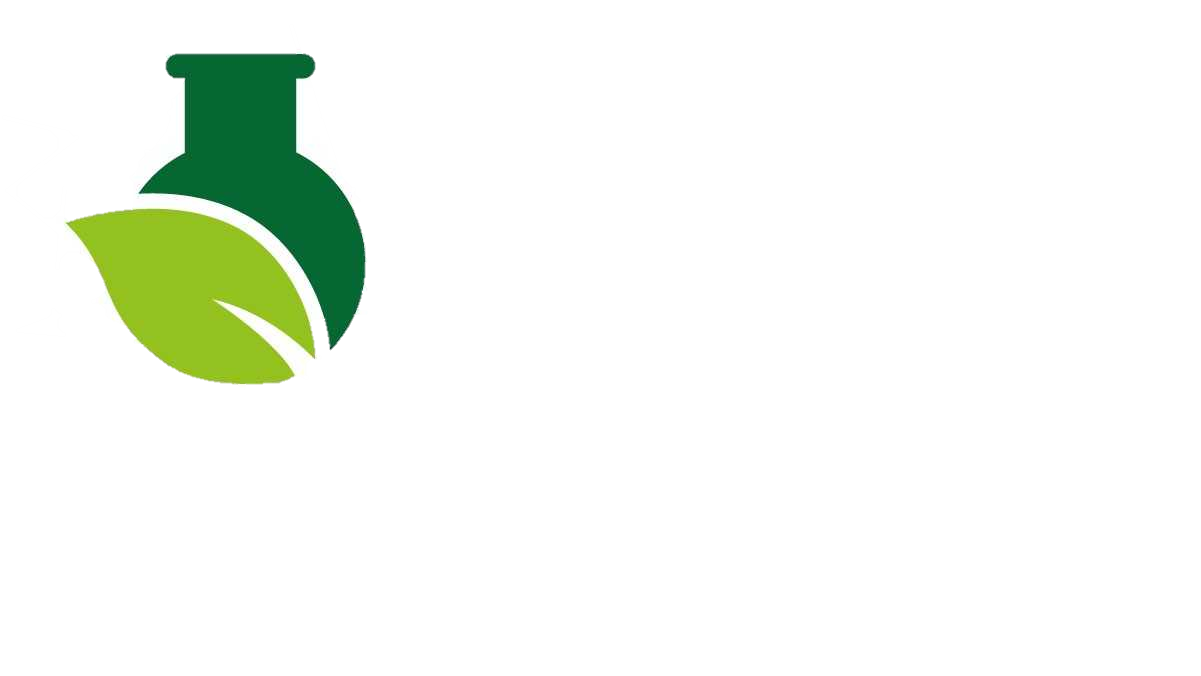 Agenda
Overview of Lab Sustainability
Energy Efficiency
Creating a More Sustainable Lab
Fumehoods and Ventilation
Waste Reduction
Chemical Management
Water Conservation
Resource Management
Recycling and Waste Management
Your Role in Sustainability
Funding
Where you stand
Getting Involved in LEAF
Q&A
The University’s Commitment to Sustainability
Net Zero by 2050: Loughborough University is committed to achieving Net Zero Carbon Emissions by 2050, as part of its University Strategy.

Signatory of the SDG Accord: Loughborough University is a proud signatory of the United Nations Sustainable Development Goals (SDG) Accord, demonstrating our commitment to tackling global challenges like climate change, resource conservation, and environmental protection.

Impact on Rankings: Our efforts related to the SDGs contribute to our performance in the THE Impact Rankings and other national sustainability awards.

ISO14001 Accreditation: Sustainable lab processes also support the University’s ISO14001 accredited Environmental Management System (EMS), helping to manage our environmental responsibilities.

Sustainability Initiatives: Initiatives like the Carbon Action Planner (CAP) and LEAF drive the University’s sustainability agenda, particularly in high-impact areas like research labs.
Environmental Impact of Laboratories
High Energy Consumption: Labs use 3-10 times more energy per m² than office spaces, mainly due to equipment operation and maintaining environmental conditions.

Plastic & Carbon Emissions: Labs contribute significantly to global waste. In 2014, 1.8% of the world’s plastic waste came from lab spaces. Lab consumables and equipment also have a high embodied carbon footprint.

Research Reproducibility: The Crisis of Reproducibility wastes valuable resources. Unreproducible research represents a major sustainability challenge, as it leads to inefficient use of materials, time, and energy.
LEAF: What is it?
The Laboratory Efficiency Assessment Framework (LEAF) is a tool designed to help labs reduce their environmental impact while maintaining research quality. It focuses on:
Energy Efficiency: Reducing energy consumption of equipment (e.g., fume cupboards, freezers).
Water Efficiency: Reducing water use and considering water-efficient practices when operating lab equipment and processes.
Waste Reduction: Promoting recycling and reducing single-use plastics.
Sustainable Resource Management: Optimising the use of consumables and encouraging resource sharing.
LEAF Certification Levels
Labs can achieve Bronze, Silver, or Gold certification by adopting sustainable practices to lower their environmental footprint.
Benefits:
Contributes to Loughborough University’s goal of Net Zero Carbon by 2050.
Strengthens research funding bids, particularly for organisations like UKRI.
Improves research efficiency and reproducibility.
Reducing waste can save money, which helps protect resources and potentially jobs.
[Pictures of Awards/Certification – add any certification your lab has been awarded]
Energy Efficiency in the Lab
As lab users, there are simple actions you can take to reduce energy consumption:
Switch off equipment when not in use, particularly high-energy items like fume cupboards, incubators, and freezers.
Use energy-saving modes (e.g., standby or sleep settings) on lab equipment whenever available.
Consolidate equipment usage – where possible, share communal fridges, freezers, or other devices to avoid overuse of personal equipment.
Report any faulty equipment that could be wasting energy, such as freezers or fridges not maintaining the correct temperature.
 Energy-efficient equipment:  Consider purchasing more energy-efficient equipment. This may be expensive so conduct a lifecycle assessment before purchasing.
Monitor energy use: Track the energy consumption of old or inefficient equipment (e.g., freezers), as older devices may consume significantly more energy.
[Pictures of Fume cupboard, Shut the Sash Stickers, It’s Better Off Stickering ]
Using Fume Cupboards Efficiently
Fume cupboards are one of the most energy-hungry pieces of lab equipment, but lab users can reduce their impact by:
Close the sash when the fume cupboard is not in use – this simple action can cut energy use by up to 50%.
Keep the sash as low as possible when using the fume cupboard to improve airflow and minimise energy waste.
Ensure the cupboard is clear of clutter to allow for proper airflow and more efficient operation.
Only use the fume cupboard when necessary – consider alternatives if your experiment doesn’t require ventilation.
Avoid using fume cupboards for long-term storage of chemicals or equipment, as this can block airflow and waste energy.
[Pictures of featuring suggestions listed]
Reducing Waste in the Lab
Lab users can make a significant impact by reducing waste through a few key actions:
Minimise single-use plastics: Where possible, opt for reusable alternatives such as glass pipettes, bottles, and containers instead of disposable plastic.
Plan experiments carefully: Prepare only what you need to avoid generating unnecessary waste, particularly with consumables like chemicals and reagents.
Recycle appropriately: Follow lab-specific recycling guidelines for items like plastic, glass, and paper. Ensure all recyclable materials are clean and correctly disposed of in designated bins.
Reduce chemical waste: Scale down experiments where feasible, and share surplus chemicals with other users to avoid over-ordering.
Avoid overstocking: Only take or order what you need to reduce excess consumables that may expire or go to waste.
[Pictures of recycling bins, overstocked cabinets, chemical waste containers]
Sustainable Chemical Use
Lab users can help manage chemicals sustainably by following these simple practices:
Order only what you need: Avoid overstocking chemicals to reduce wastage and unnecessary disposal costs.
Label and store chemicals properly: Ensure all chemicals are clearly labelled and stored in the correct conditions to prevent spoilage, leaks, or accidents.
Share surplus chemicals: If you have excess chemicals that you no longer need, share them with colleagues or other labs to prevent waste.
Use greener alternatives: Where possible, opt for less hazardous or more sustainable chemicals in your experiments.
Minimise hazardous waste: Plan experiments carefully to reduce the amount of hazardous chemical waste, and always dispose of it according to lab regulations.
[Pictures of proper chemical storage practice, Green Chemistry diagrams/chemical alternatives]
Water Conservation
Lab users can conserve water by adopting a few simple habits:
Turn off taps when not in use: Ensure taps are fully turned off after use and avoid leaving them running while cleaning or rinsing.
Use water-efficient dishwashers: Where available, opt for energy- and water-efficient labware washers instead of manual cleaning under running water.
Avoid single-pass cooling systems: Where possible, avoid using systems that continuously run water for cooling purposes. An option would be to use waterless condensers.
Report leaks immediately: If you notice any leaking taps, pipes, or equipment, report it to the appropriate person to prevent water wastage.
Rinse labware efficiently: Use minimal water for rinsing, and reuse rinse water when appropriate for non-sensitive cleaning tasks.
Use the right water purity for the task: Avoid using deionised or distilled water for general cleaning tasks. Use tap water where high purity isn’t necessary.
[Pictures of water-efficient equipment, water purifiers, signage about closing taps]
Using Lab Resources Efficiently
Lab users can help manage resources more efficiently by following these key practices:
Kit Catalogue: Use the Kit Catalogue to track equipment and consumables, preventing unnecessary purchases.
WARPit: Make use of WARPit to redistribute surplus items and reduce waste by sharing equipment across labs.
Repair equipment: Extend the life of equipment by working with knowledgeable engineers to repair it when feasible.
Lifecycle assessment: Conduct a lifecycle assessment before purchasing new equipment, prioritising long-term efficiency over short-term budget constraints.
Lease equipment: For expensive equipment that’s only needed for a short period, consider leasing rather than buying. This reduces Scope 3 carbon emissions (linked to financial expenditure).
[Pictures of water-efficient equipment, water purifiers, signage about closing taps]
Proper Disposal and Recycling
Lab users can reduce waste and recycle more effectively by following these practices:
Know what’s recyclable: Familiarise yourself with what materials can be recycled in your lab, such as certain plastics, glass, and paper. Follow lab-specific guidelines.
Segregate waste properly: Always dispose of waste in the correct bins—separate general waste, recyclables, and hazardous waste to ensure proper disposal.
Recycle specialist items: Take part in recycling schemes for specific lab items, such as gloves, pipette tip boxes, and electronics.
Avoid contamination: Ensure all recyclable materials are clean and free of chemical contamination before disposal.
Dispose of hazardous waste correctly: Always follow the lab’s protocol for hazardous waste to prevent contamination and ensure safe handling.
[Pictures of correct waste bins, flowchart for waste segregation]
How You Can Make a Difference
Lab users are crucial in advancing sustainability within the laboratory. Here’s how you can contribute:
Adopt sustainable practices: Implement the energy-saving, waste reduction, and resource management tips discussed earlier in your daily work.
Stay informed: Keep up-to-date with your lab’s sustainability goals and initiatives, such as participation in LEAF.
Share your ideas: If you have suggestions for improving sustainability, communicate them to your Technical Sustainability Champion or lab manager.
Lead by example: Encourage colleagues to adopt sustainable practices by demonstrating them yourself.
Participate in training: Attend workshops or training sessions on sustainable lab practices to enhance your knowledge and skills.
Report issues: Inform the appropriate person if you notice inefficient equipment or practices that could be improved.
[Pictures of staff/students collaborating]
How to Get Involved with LEAF
Lab users can play an active role in making their lab more sustainable by getting involved with LEAF:
Speak to your Technical Sustainability Champion: Find out more about how your lab is already participating in LEAF and what you can do to help.
Join LEAF workshops: Attend workshops or training sessions to learn more about sustainable lab practices and how LEAF works.
Become a Sustainability Champion: If you’re a researcher, consider volunteering to become a Sustainability Champion to lead efforts in your lab or research group.
Become a Sustainability Representative: Undergraduate and Masters students can volunteer to act as Sustainability Representatives, helping to promote sustainable practices among their peers.
Join the Student Green League: Get involved with the Student Green League, a student-led initiative promoting sustainability across campus.
Contribute to certification efforts: Help your lab work towards Bronze, Silver, or Gold LEAF certification by adopting the recommended practices.
Share your progress: Share your sustainability achievements with the team and help motivate others to get involved.
Stay updated: Follow your lab’s progress in LEAF and look out for initiatives within the University such as Sustainability Week, Give’n’Go, and Energy/Waste Walkarounds .
[Pictures of LEAF logo, certification levels, icons for sustainability champions, Green League]
Q&A
The floor is yours!
[Speaker Notes: What is LEAF, and how does it benefit our lab?LEAF (Laboratory Efficiency Assessment Framework) is a tool that helps labs improve their environmental performance by focusing on energy efficiency, waste reduction, and resource management. It also enhances research quality and strengthens funding applications, especially for bodies like UKRI, which now expect labs to demonstrate sustainability.

How can our lab achieve LEAF certification?Labs can achieve Bronze, Silver, or Gold LEAF certification by implementing sustainable practices across several areas, including energy efficiency, waste reduction, and resource sharing. Start by speaking with your Technical Sustainability Champion and participating in LEAF workshops to understand the requirements for certification.

What are some simple actions I can take to save energy in the lab?
Turn off equipment when it’s not in use.
Use energy-saving modes on lab devices.
Keep fume cupboard sashes closed when not in use.
Share equipment like freezers and incubators with colleagues to reduce redundancy.
Report faulty equipment that wastes energy.

How does waste reduction in the lab save money?By reducing the use of single-use plastics, recycling materials properly, and managing chemical waste efficiently, labs can lower the cost of supplies and disposal. These savings can free up resources for other lab needs and, over time, may help protect jobs by reducing operational expenses.

What is the Kit Catalogue, and how can it help us manage resources?The Kit Catalogue is an inventory system that tracks lab equipment and consumables. It helps prevent unnecessary purchases by allowing users to see what’s already available within their School or department, thus promoting resource-sharing and reducing waste.

What is WARPit, and how can we use it?WARPit is an online platform for reusing surplus equipment and materials within the University. Lab users can post and claim items that are no longer needed, reducing waste and promoting the reuse of resources across different labs.

How do sustainable lab practices support the University’s Net Zero goal?Sustainable practices in the lab, such as reducing energy consumption, managing waste responsibly, and using eco-friendly materials, directly contribute to Loughborough University’s commitment to achieving Net Zero Carbon emissions by 2050. These practices help lower the environmental footprint of the University’s labs.

How does sustainability factor into research funding applications?Funding bodies like UKRI now require labs to demonstrate sustainability in their operations. By participating in LEAF and implementing sustainable practices, labs show their commitment to reducing environmental impact, which strengthens their case for research funding.

What should we do if equipment breaks down or becomes inefficient?First, report faulty equipment to the appropriate person. Where possible, work with engineers to repair the equipment instead of purchasing new items. If new equipment is needed, consider performing a lifecycle assessment to choose the most energy-efficient and cost-effective option.

Can we lease equipment instead of buying it?Yes, leasing is a great option if the equipment is only needed for a short time or is too expensive to buy outright. Leasing also helps reduce Scope 3 carbon emissions (linked to financial spending) and is a flexible way to access the latest equipment without high upfront costs.]
Additional Reading/Relevant Links
Reference Documents:
SDG Accord Information
Nature Article on Laboratory Efficiency
NREL Energy Efficiency Document
UK Net Zero Emissions Law
UKRI Investment in R&D
UCL Carbon Management Plan Progress Report

Case Studies / Articles:
Sustainable UCL - LEAF: Overview of LEAF, its goals, and resources for implementation.
UNSW Sydney - LEAF: Insights into how UNSW uses LEAF to enhance sustainability in laboratories.

Loughborough University Articles:
Loughborough's LEAF Framework
Loughborough University Bronze Labs Award
Loughborough University Silver Labs Award
LEAF Login/Signup: 
LEAF Login/Signup

Technicians Website Hub - Sustainability: 
Technicians Commitment Sustainability

WARPit Resource-Sharing Platform:
WARPIt Reuse Platform
[Speaker Notes: LEAF Login/Signup:
https://app.ucl.ac.uk/leaf/leaf_external

Technicians Commitment Sustainability Page:


Reference Docs:

https://www.nature.com/articles/528479c 
https://www.nrel.gov/docs/fy08osti/29413.pdf 
https://www.gov.uk/government/news/uk-becomes-first-major-economy-to-pass-net-zero-emissions-law 
https://www.ukri.org/about-us/increasing-investment-in-r-d-to-2-4-of-gdp/ 
https://www.ucl.ac.uk/sustainable/sites/sustainable/files/ucl_carbon_management_plan_-_201718_progress_report.pdf 

Case Studies/ Articles:
Sustainable UCL - LEAF: This page offers an overview of LEAF, its goals, and how it helps improve sustainability in labs. It includes resources and guides for implementing LEAF in your lab. (https://www.ucl.ac.uk/sustainable/take-action/staff-action/leaf-laboratory-efficiency-assessment-framework )
UNSW Sydney - LEAF: This site provides insights into how the University of New South Wales (UNSW) is using LEAF to enhance sustainability in their laboratories. It highlights the environmental and financial benefits observed. UNSW Sydney – LEAF (https://www.sustainability.unsw.edu.au/)

Loughborough University Articles:
https://www.lboro.ac.uk/schools/science/news/2023/laboratory-efficiency-assessment-framework/
https://www.lboro.ac.uk/schools/science/news/2023/loughborough-university-laboratories-receive-award/]
Image Resources
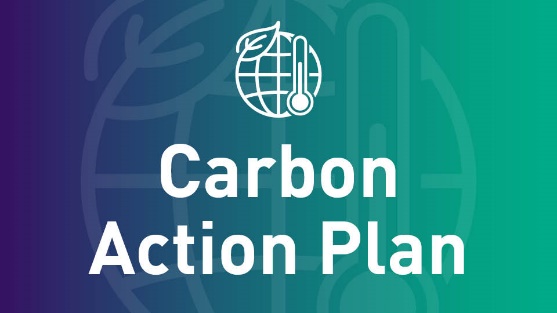 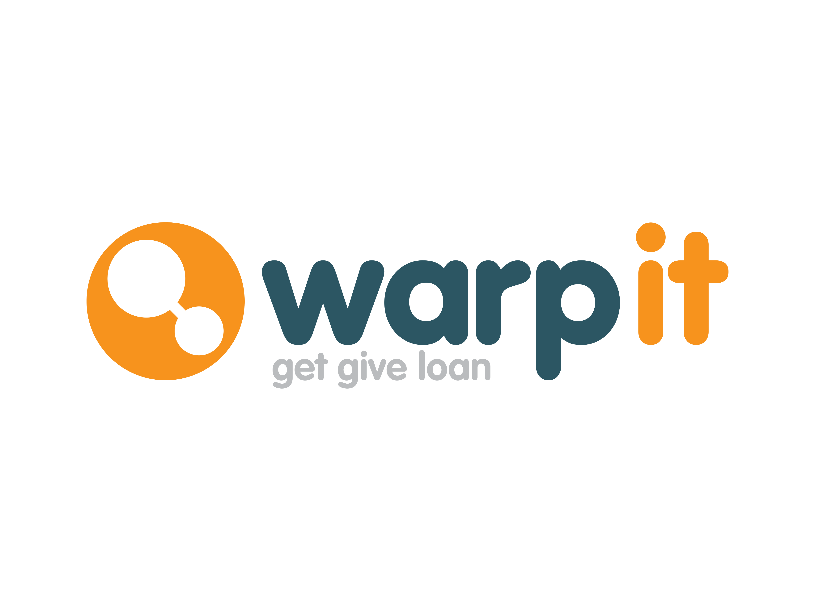 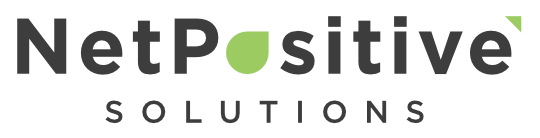 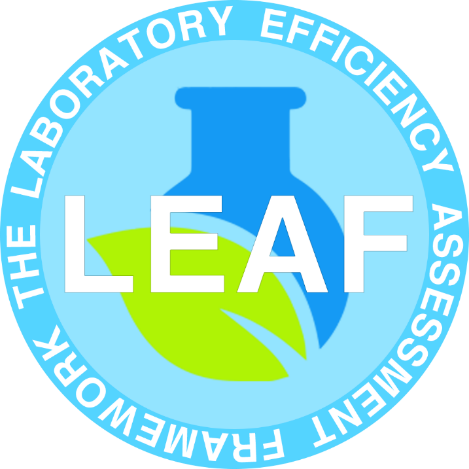 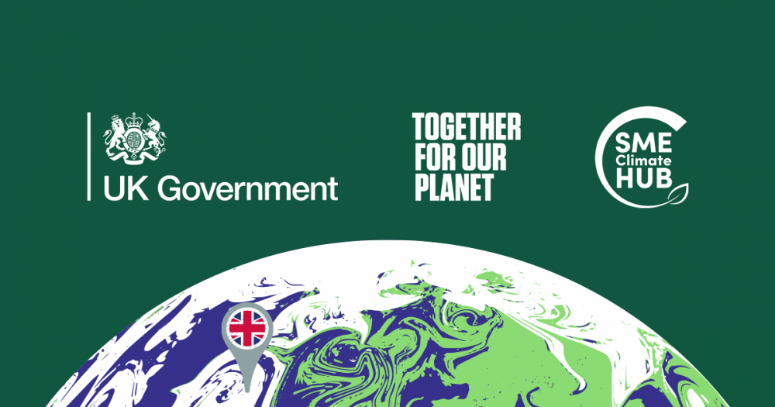 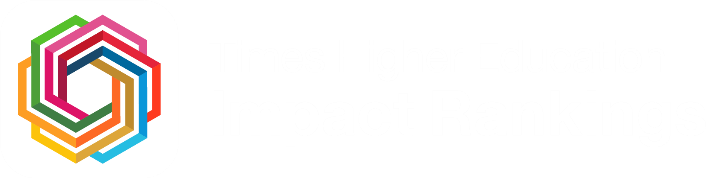 [Speaker Notes: https://www.un.org/sustainabledevelopment/news/communications-material/]
Thank You
[Name]
[Contact Information]